PHÒNG GIÁO DỤC VÀ ĐÀO TẠO QUẬN LONG BIÊNTRƯỜNG MẦM NON THẠCH CẦU
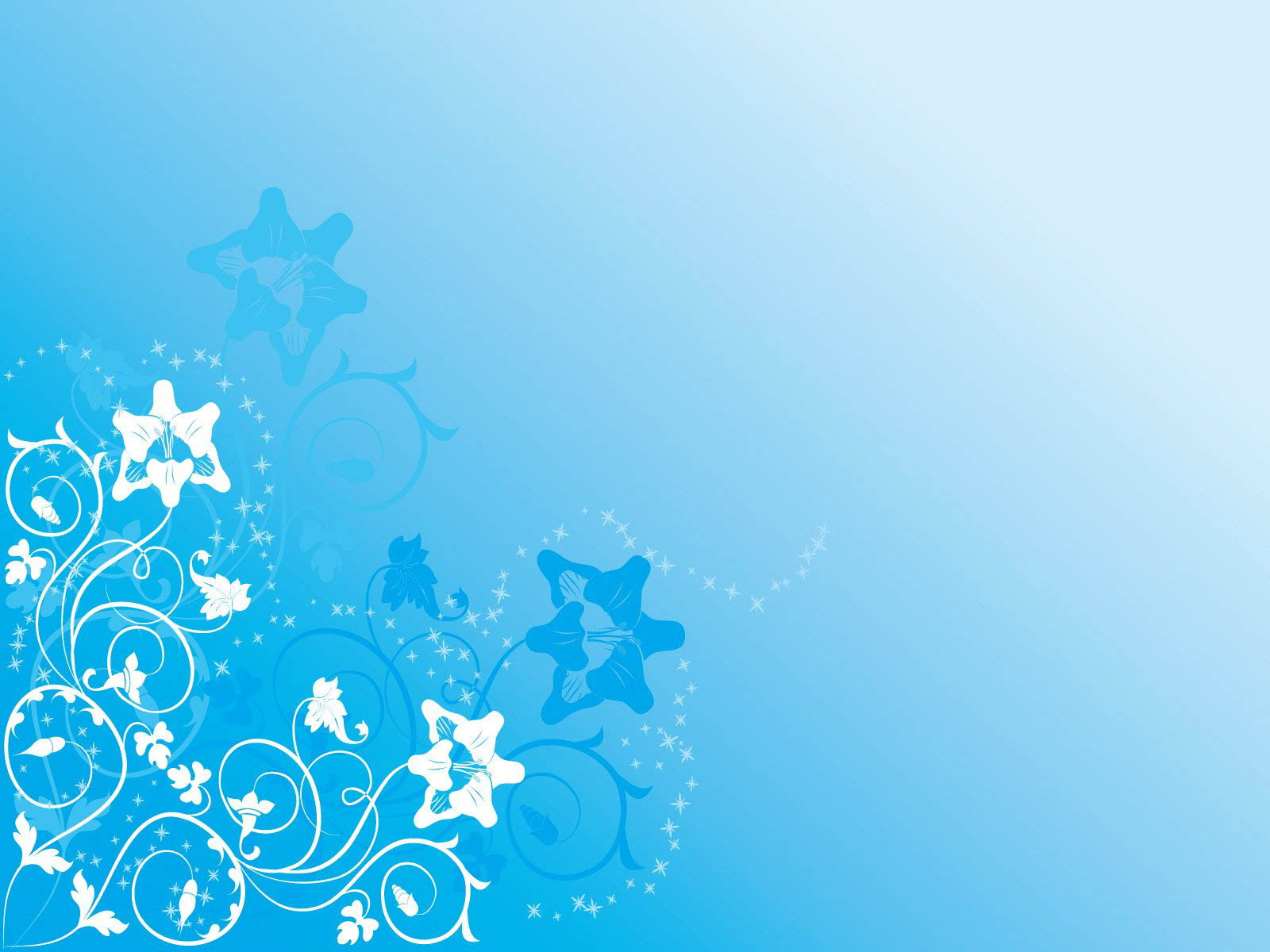 ĐỀ TÀI
Thơ: Ấm và Chảo
Lứa tuổi:   24 – 36 tháng
Giáo viên: Hoàng Thị Phương Loan
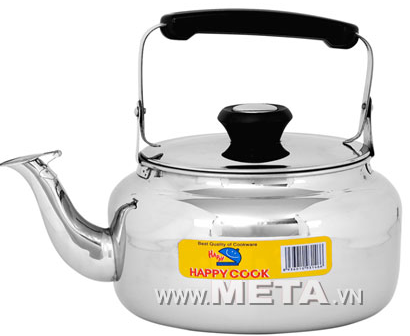 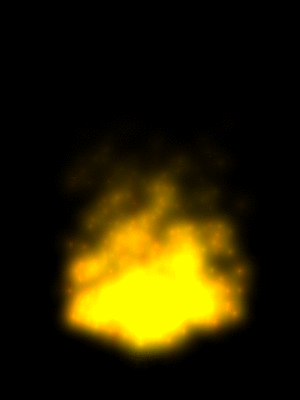 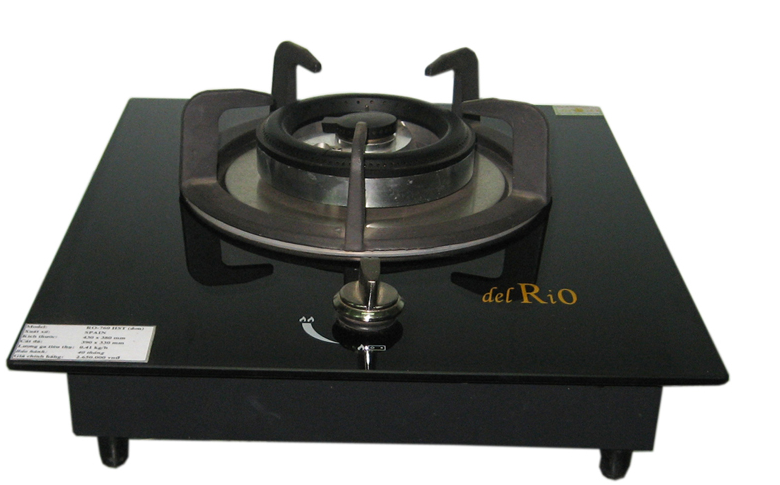 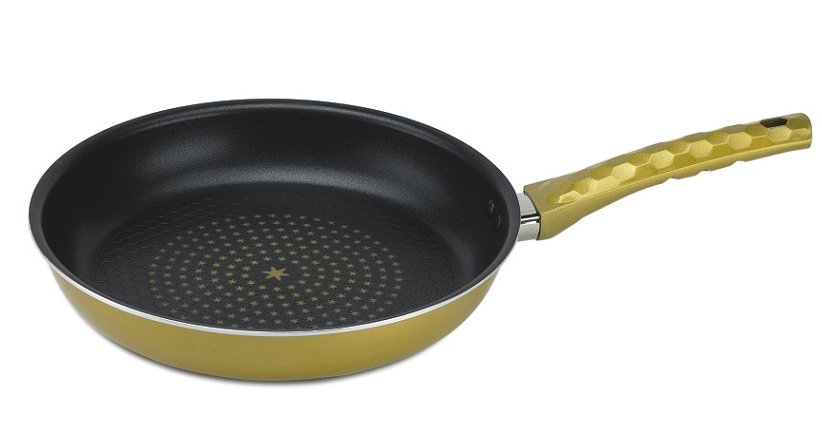 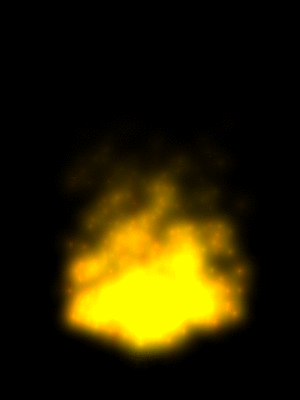 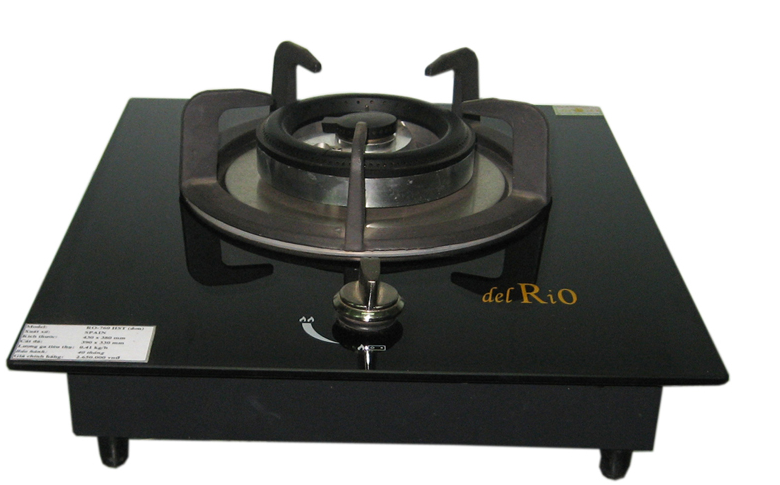 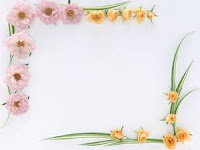 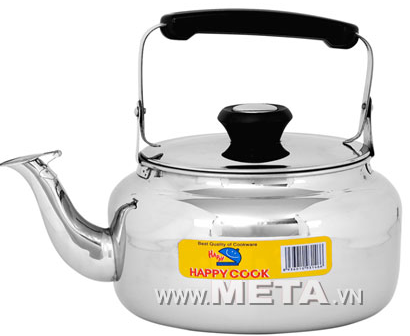 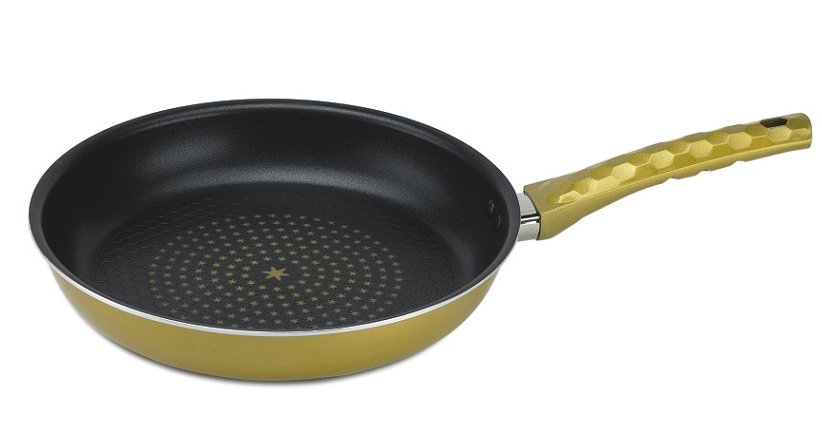 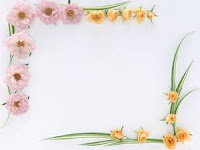 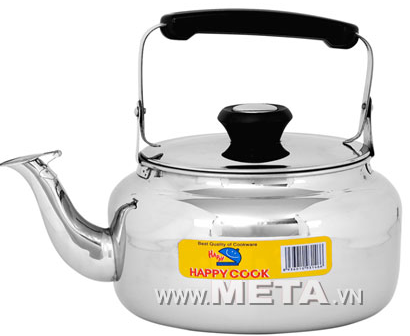 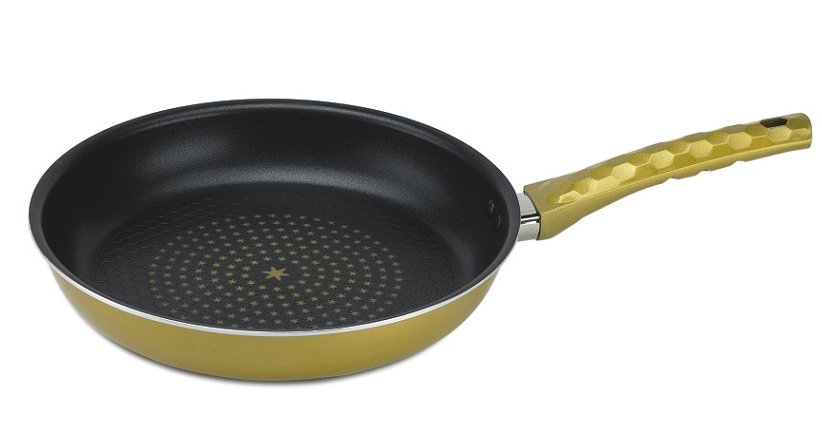 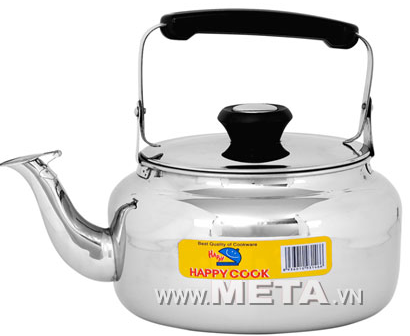 o, o
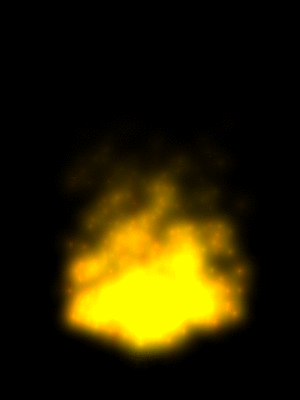 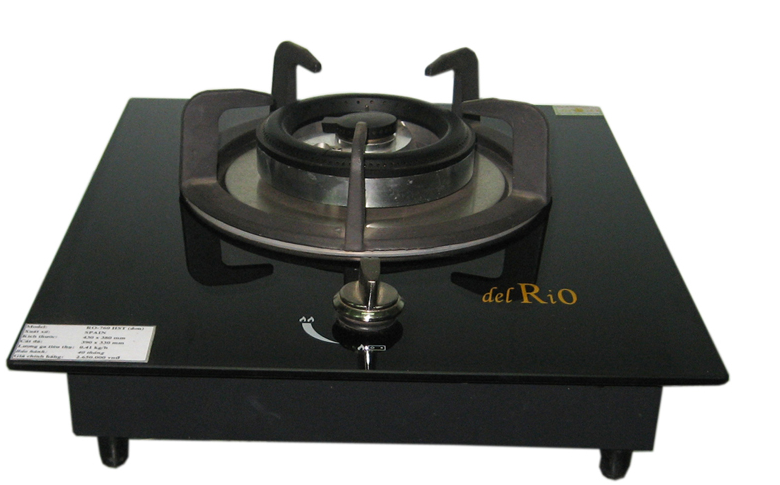 Xèo, xèo
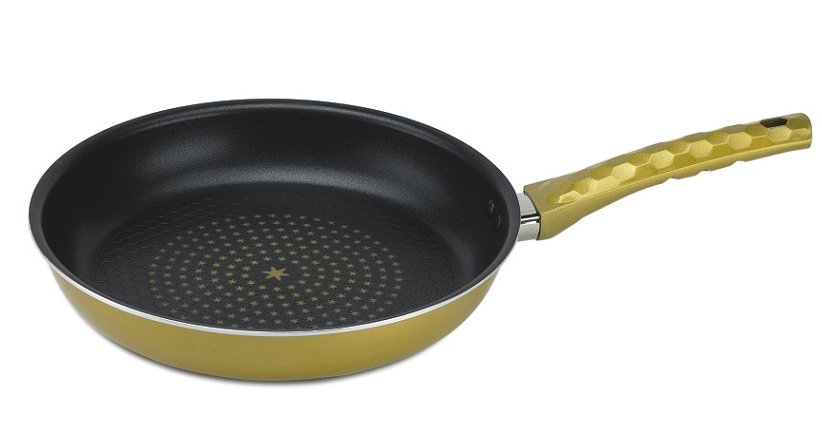 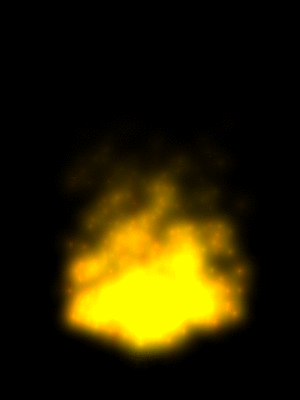 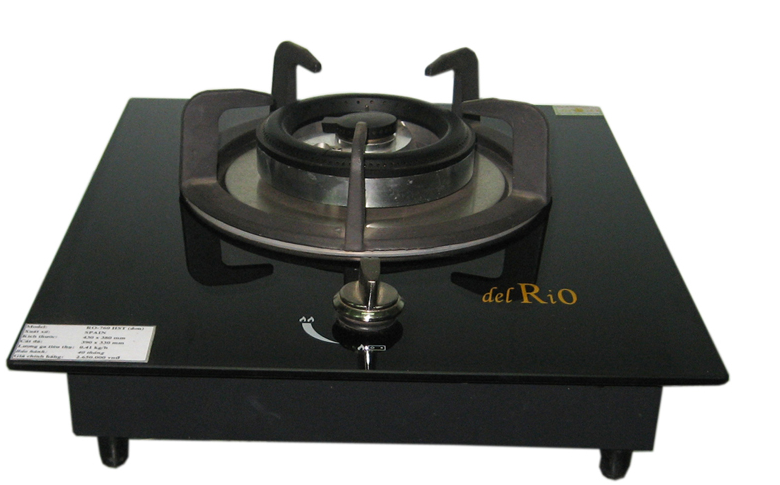 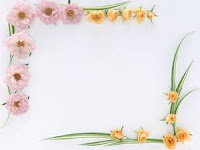 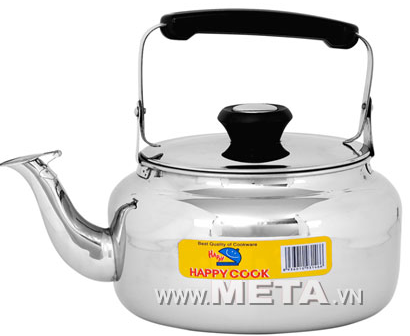 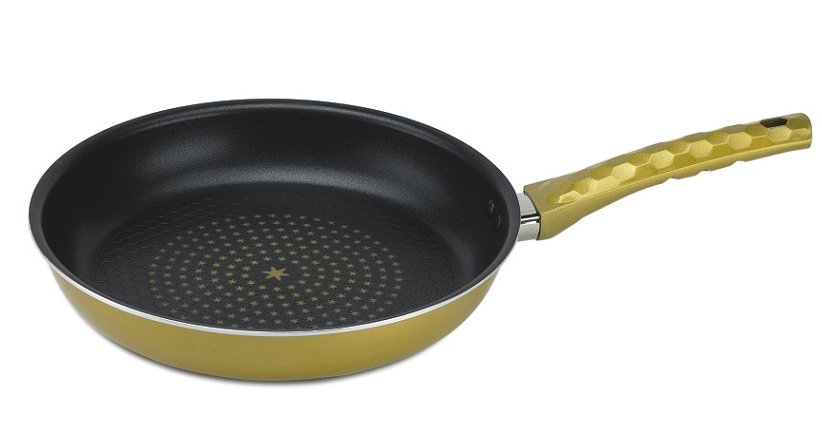 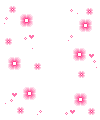 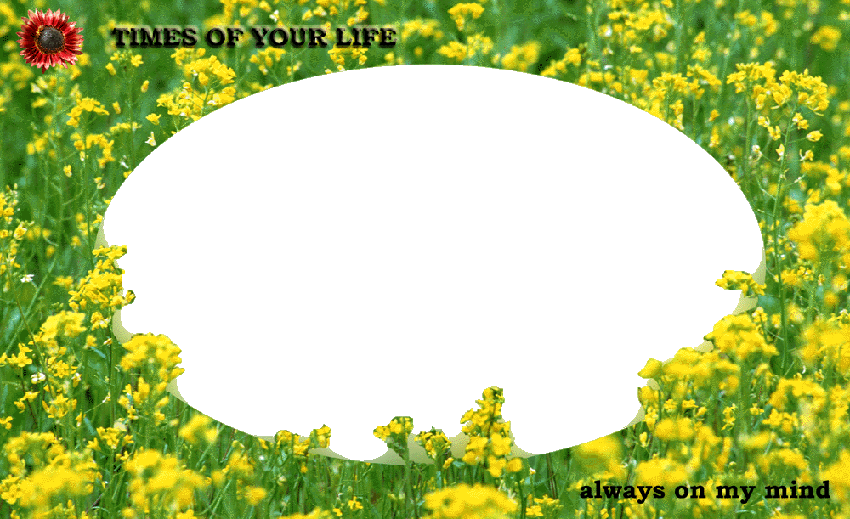 Bé cùng đọc thơ
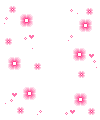 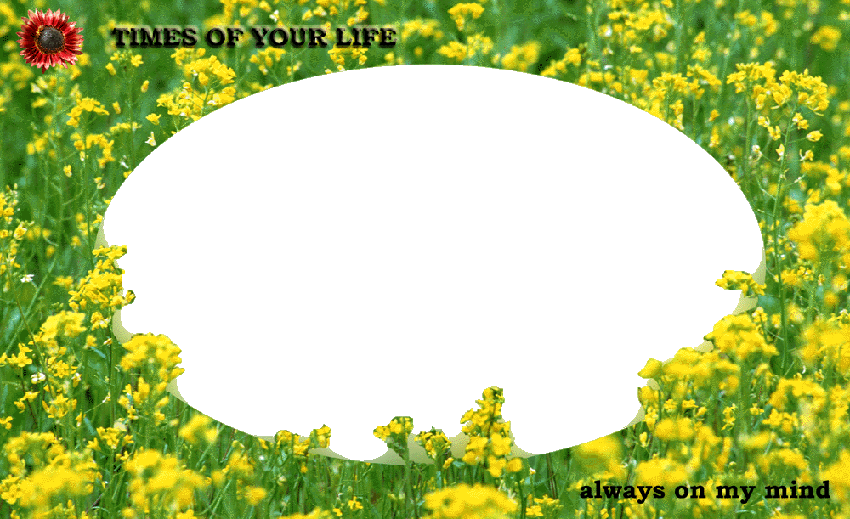 Chúc các bé lớp nhà trẻ A 
chăm ngoan, học giỏi
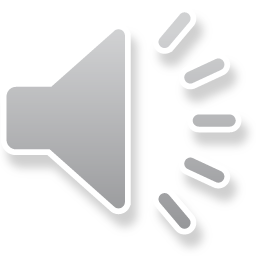